ÇATIŞMA ÇÖZME BECERİLERİ
Şehit İbrahim Imış Mesleki Ve Teknik Anadolu Lisesi Rehberlik Servisi
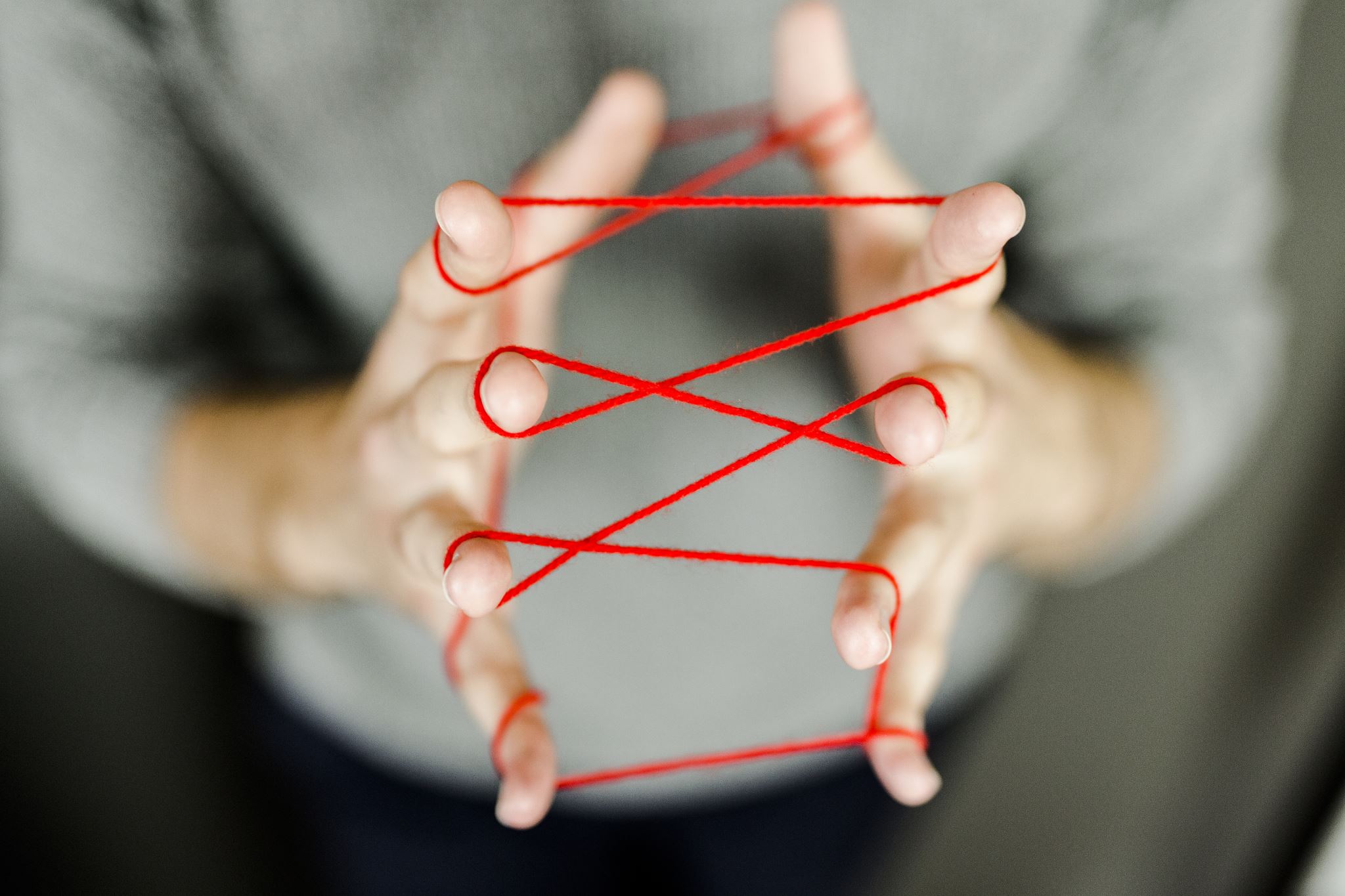 ÇATIŞMA ÇÖZME BECERİLERİ
ÇATIŞMA NEDİR?

	Kişilerin bazı durumlar ve konular üzerinde uzlaşamadığında ya da kişinin istediği iki şey birbiriyle çatıştığında ve birini seçmek istediğinde ortaya çıkan durumdur.
	Yani çatışmayı bireyler tek başına yaşayabilirken iki ya da daha fazla birey arasında da çatışma yaşanabilmektedir.
	Nasıl tanımlanmış olursa olsun anlaşmazlık, zıtlaşma, uyumsuzluk, birbirine ters düşme çatışmanın temel unsurlarıdır.
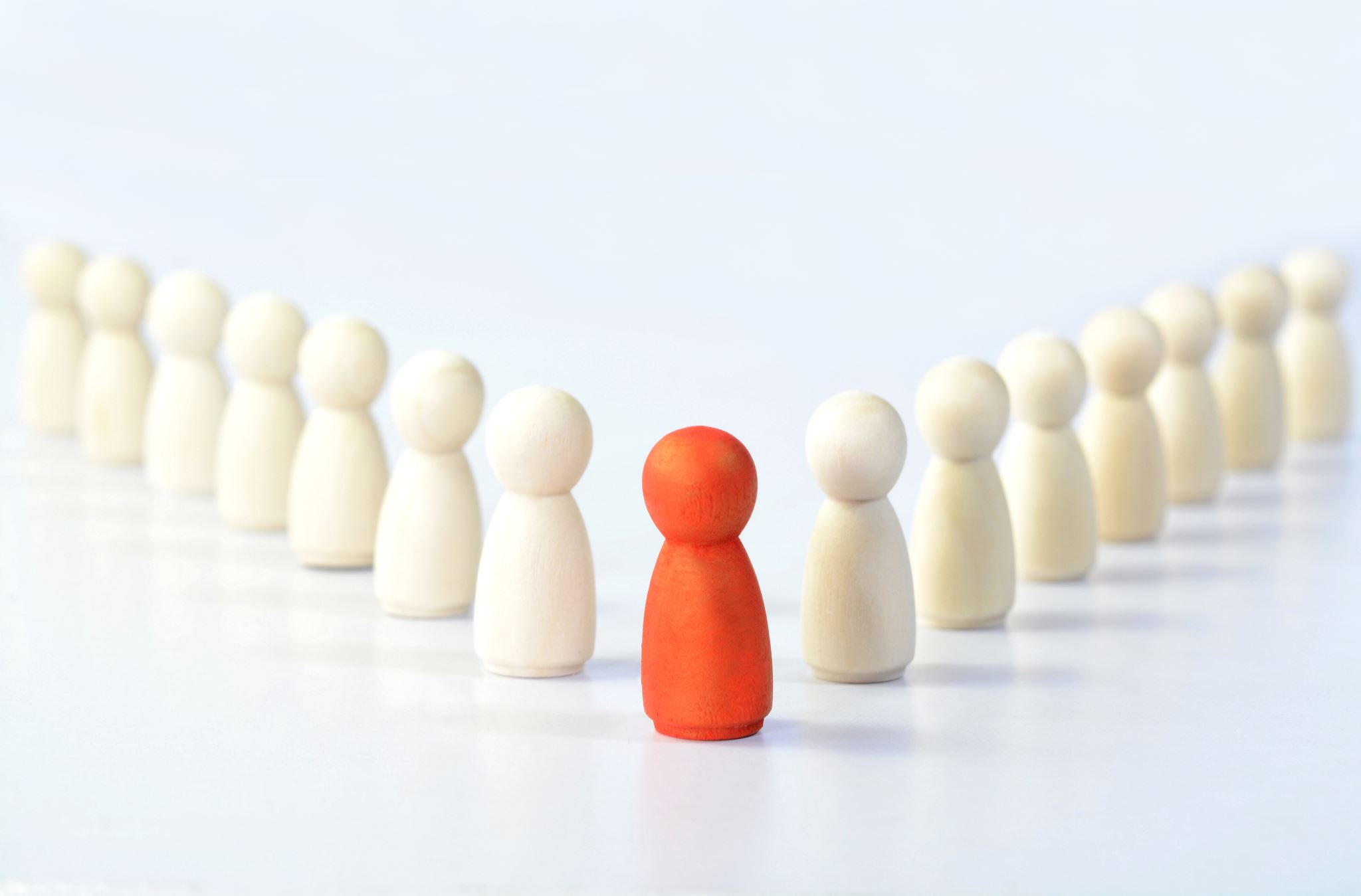 KİŞİLER ARASI İLETİŞİMDE  ÇATIŞMA
Kişiler arası ilişkilerde çatışma; insanların ihtiyaçları, istekleri, duygu ve düşünceleri birbirleriyle uyuşmadığı zaman ortaya çıkar.
Bir tarafın davranışları diğerinin duygu ve düşüncelerine  ters düşüyor, engelliyor ya da değerleri birbirine uymuyorsa bu kişiler arasında ortaya çıkan  durum çatışma olarak tanımlanabilir.
Çatışmayı Ortaya Çıkaran Nedenler
ÇATIŞMA TÜRLERİ
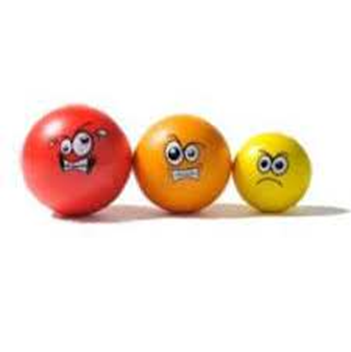 ÇATIŞMADAN KAÇMAK
KAYBET-KAZAN VEYA KAYBET-KAYBET: Bireyin sorunu görmezden gelip küserek, kaçarak ya da sorun yokmuş gibi davranarak çatışmadan kaçması durumudur. Kaçan kişi kaybedip karşısındaki kazanabilir veya iletişime geçilmemesi durumunda her iki kişi de olaydan zararlı çıkabilir.
SALDIRGAN VE YIKICI TEPKİLER
 KAZAN-KAYBET: Güçlü olanın güçsüze tehdit ederek, kargo sözler söylemesi ya da saldırgan davranışlarda bulunarak kendisinin kazanması ve karşısındakinin kaybetmesi durumudur. Kişiler üzerinde telafisi olmayan olumsuz etkiler meydana getirebilir.
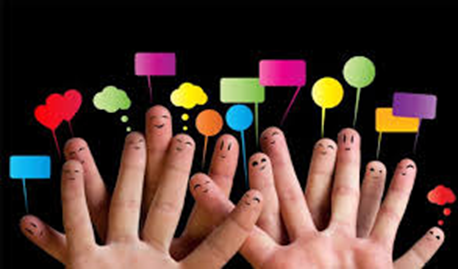 Çatışma Türleri
Çatışma Çözme Becerisi ve İletişim
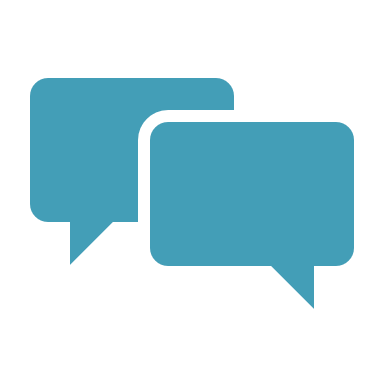 DİNLEME: Sağlıklı bir iletişim kurulabilmesi için öncelikle her iki tarafın da birbirini dinlemesine ihtiyaç vardır. Dinleme edilgen ve etkin olmak üzere ikiye ayrılır.
EDİLGEN DİNLEME: Sözel bir tepki vermeden karşıdaki kişiyi dinlemeyi ifade eder. Edilgen dinlemede birey beden dilini kullanarak – beden karşı tarafa yönelmiş, göz teması kurulmuş, jest ve mimikler kullanarak- karşı tarafa dinlenildiği mesajını verir.
ETKİN DİNLEME: Mesajı alan kişinin sözel olmayan tepkilerinin yanı sıra mesajın anlaşıldığını belirtmek için sözel olarak da tepkide bulunmasıdır. Bu dinleme türü, karşıdaki kişinin söylediklerinin anlaşılmasını sağlar. Edilgen dinlemede yapılanlara ek olarak sözel iletişimi de gerektirir.
Karşıdaki kişi ile empati kurulabilmesinin ön koşulu onu etkin olarak dinlemektir.
Empati
Kişinin kendisini karşısındaki bireyin yerine koyarak onun duygu ve düşüncelerini anlaması ve bunu ona iletmesidir. Empati kurulma sürecinde kişinin tarafsızlığını yitirmemesi gerekir yani kişi karşıdaki kişiyle aynı duyguyu yaşamamalı, onun hissettikleri ve düşündüklerini anlamaya çalışmalıdır. Empati, karşımızdaki kişiye ‘seni anlıyorum.’ mesajı vermektir. 
Örneğin; sınava hazırlanan ve kaygılı olan bir öğrenciye ‘Önünde önemli bir sınavın olduğu için kaygılanıyorsun.’ Demek.
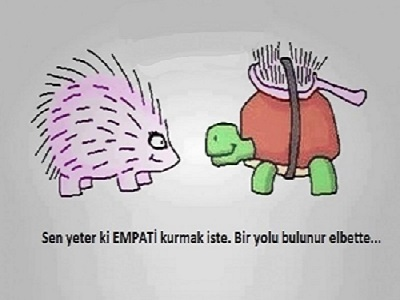 Ben Dili
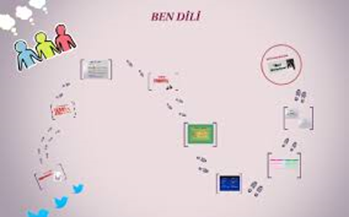 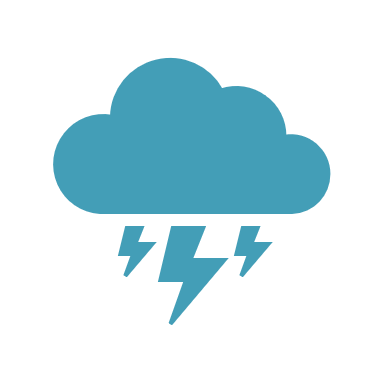 ÇATIŞMA ÇÖZME BASAMAKLARI